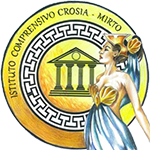 Restituzione Dati Invalsi 
Classi seconde e quinte primaria 
a. s. 2023-2024
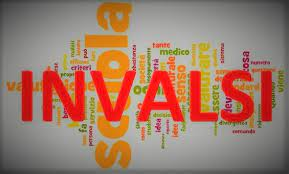 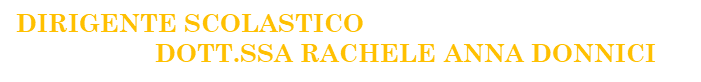 REFERENTE VALUTAZIONE
LOREDANA CAVALLI
REFERENTE VALUTAZIONE
LOREDANA CAVALLI
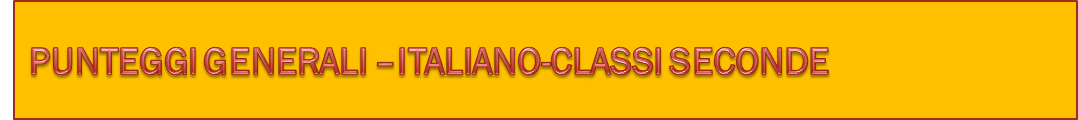 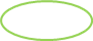 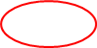 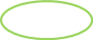 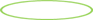 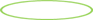 Dalla tabella corrispondente si può evincere che la media della nostra Istituzione nella prova di Italiano (67,7) risulta superiore alla media della Calabria (65,9), del Sud (65,0)e dell’Italia (67,5):
due classi hanno fatto registrare risultati significativamente positivi - Classe 2A/Classe 2 C -Plesso Arte
due classi hanno riportato risultati non significativamente differenti -Classe 2 A -Plesso Sorrenti
una classe  ha fatto registrare risultati significativamente inferiori  -Classe 2 B -Plesso Arte con elevatissima percentuale di cheating.
DETTAGLI DELLA PROVA D’ITALIANO CLASSI SECONDE
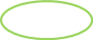 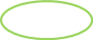 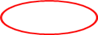 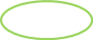 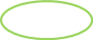 Per quanto riguarda le varie parti della prova di ITALIANO, si evidenzia che il punteggio della nostra Istituzione risulta inferiore alla media nazionale; Due classi si distinguono per i punteggi maggiormente elevati relative al testo narrativo e agli esercizi linguistici.
PUNTEGGI GENERALI –MATEMATICA-CLASSI SECONDE
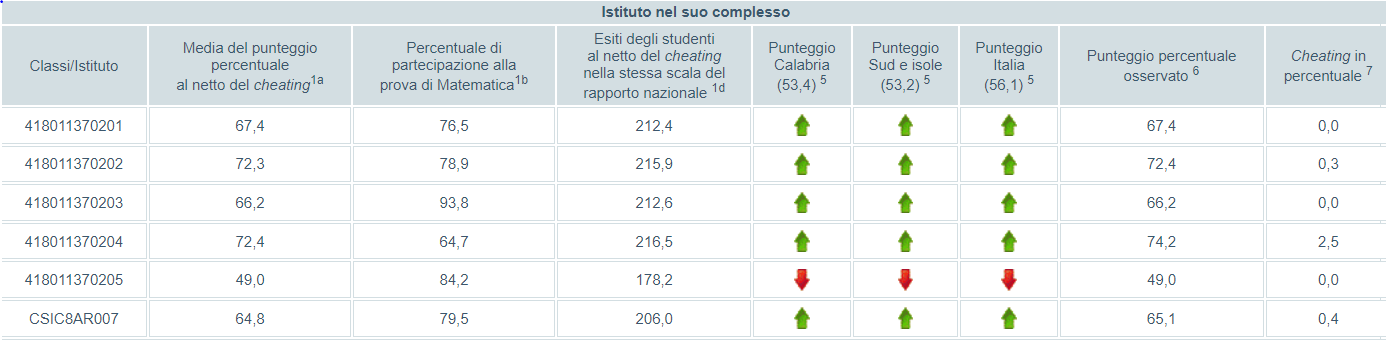 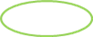 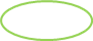 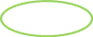 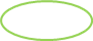 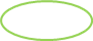 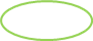 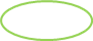 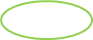 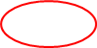 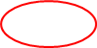 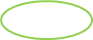 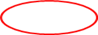 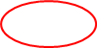 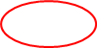 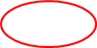 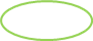 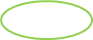 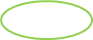 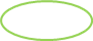 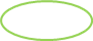 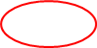 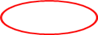 Dalla tabella corrispondente si può evincere che la media della nostra’Istituzione nella prova di Matematica(64,8) risulta superiore alla media della Calabria (53,4), del Sud (53,2)e dell’Italia (56,1):
quattro classi hanno fatto registrare risultati significativamente positivi  Classe 2 A/Classe /2B/Classe 2 C -Plesso Arte - Classe 2A Sorrenti
 una classe ha fatto registrare risultati significativamente inferiori. Classe 2 A -Plesso Sole
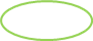 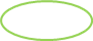 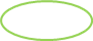 DETTAGLI DELLA PROVA DI MATEMATICA CLASSI SECONDE
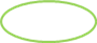 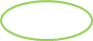 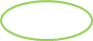 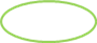 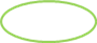 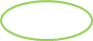 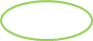 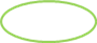 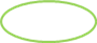 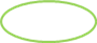 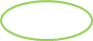 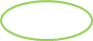 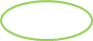 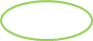 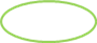 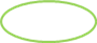 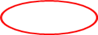 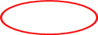 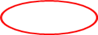 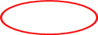 Per quanto riguarda le varie parti della prova di MATEMATICA, si evidenzia che il punteggio della nostra Istituzione risulta superiore alla media nazionale.
Relativamente ai numeri, a spazio e figure e relazioni e funzioni una classe ha fatto registrare risultati inferiori rispetto alla media Nazionale.
Quattro classi hanno fatto registrare risultati superiori alla media.
REFERENTE VALUTAZIONE
LOREDANA CAVALLI
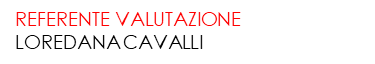 PUNTEGGI GENERALI –ITALIANO-CLASSI QUINTE
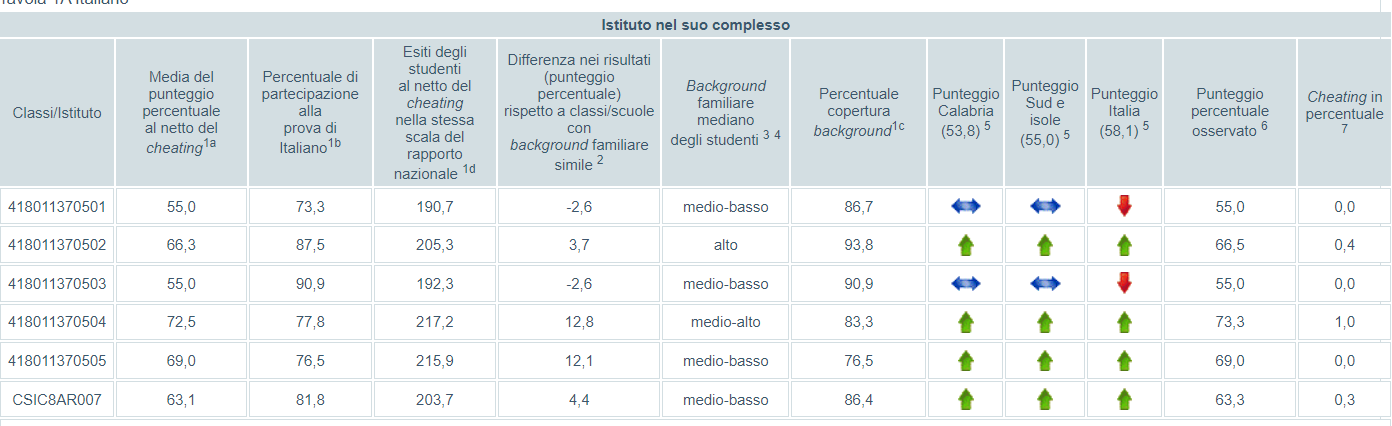 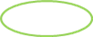 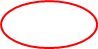 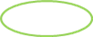 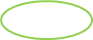 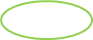 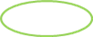 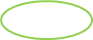 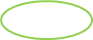 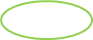 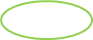 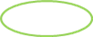 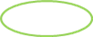 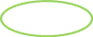 Dalla tabella corrispondente si può evincere che la media della nostra Istituzione nella prova di ITALIANO(63,81) risulta superiore alla media della Calabria (53,8), del Sud (55,0)e dell’Italia (58,1):
tre classi hanno fatto registrare risultati significativamente positivi  Classe 5 B-Plesso Arte  Classe 5B Sorrenti  Classe 5 A -Plesso  Sole;
 due classi hanno fatto registrare punteggi non significativamente differenti
DETTAGLI DELLA PROVA D’ITALIANO CLASSI QUINTE
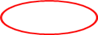 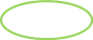 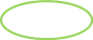 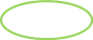 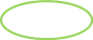 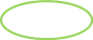 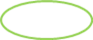 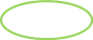 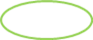 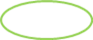 Per quanto riguarda le varie parti della prova di ITALIANO, si evidenzia che il punteggio della nostra Istituzione risulta superiore alla media nazionale. Tre classi  hanno  fatto registrare risultati superiori: nel testo narrativo, nel testo espositivo, nella riflessione linguistica.
REFERENTE VALUTAZIONE
LOREDANA CAVALLI
PUNTEGGI GENERALI –MATEMATICA -CLASSI QUINTE
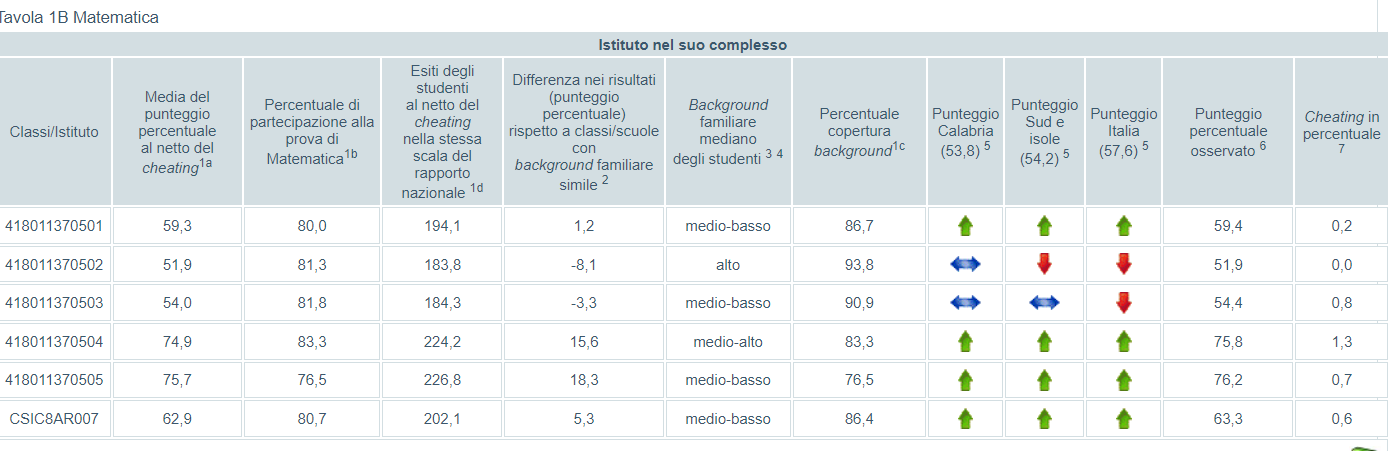 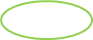 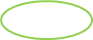 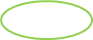 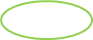 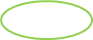 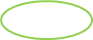 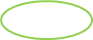 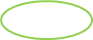 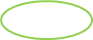 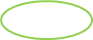 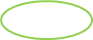 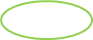 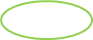 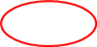 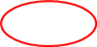 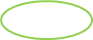 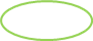 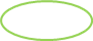 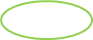 Dalla tabella corrispondente si può evincere che la media della nostra Istituzione nella prova di ITALIANO(62,9) risulta superiore alla media della Calabria (53,8), del Sud (54,2)e dell’Italia (57,6):
 DUE classi hanno fatto registrare risultati significativamente positivi  Classe 5 A-Plesso Arte -Classe 5B Sorrenti-Classe 5 A -Plesso  Sole;
 due classi hanno fatto registrare punteggi non significativamente differenti
DETTAGLI DELLA PROVA DI MATEMATICA CLASSI QUINTE
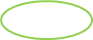 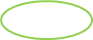 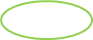 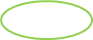 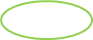 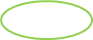 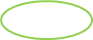 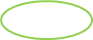 Per quanto riguarda le varie parti della prova di MATEMATICA, si evidenzia che il punteggio della nostra Istituzione risulta superiore alla media nazionale.
Relativamente ai numeri, a dati e previsioni,a spazio e figure e relazioni e funzioni due classi hanno fatto registrare risultati superiori rispetto alla media Nazionale.
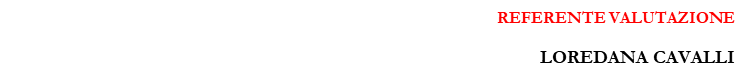 PUNTEGGI GENERALI –INGLESE  READING-CLASSI QUINTE
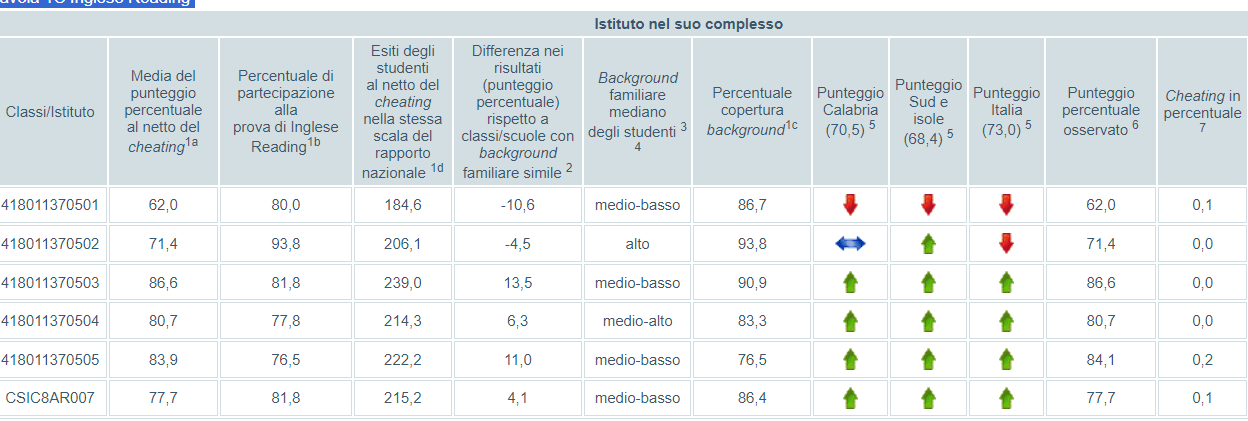 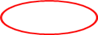 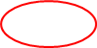 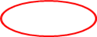 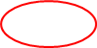 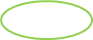 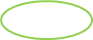 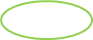 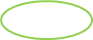 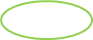 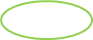 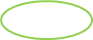 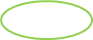 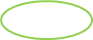 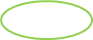 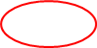 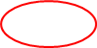 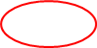 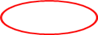 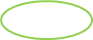 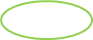 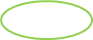 Dalla tabella corrispondente si può evincere che la media della nostra Istituzione nella prova di INGLESE READING(77,7) risulta superiore alla media della Calabria (70,5), del Sud (68,4)e dell’Italia (73,0):
tre classi hanno fatto registrare risultati significativamente positivi  Classe 5 A /5B Plesso  Sorrenti-Classe 5 A -Plesso  Sole;
una classe ha fatto registrare  un punteggio significativamente inferiore
PUNTEGGI GENERALI –INGLESE LISTENING-CLASSI QUINTE
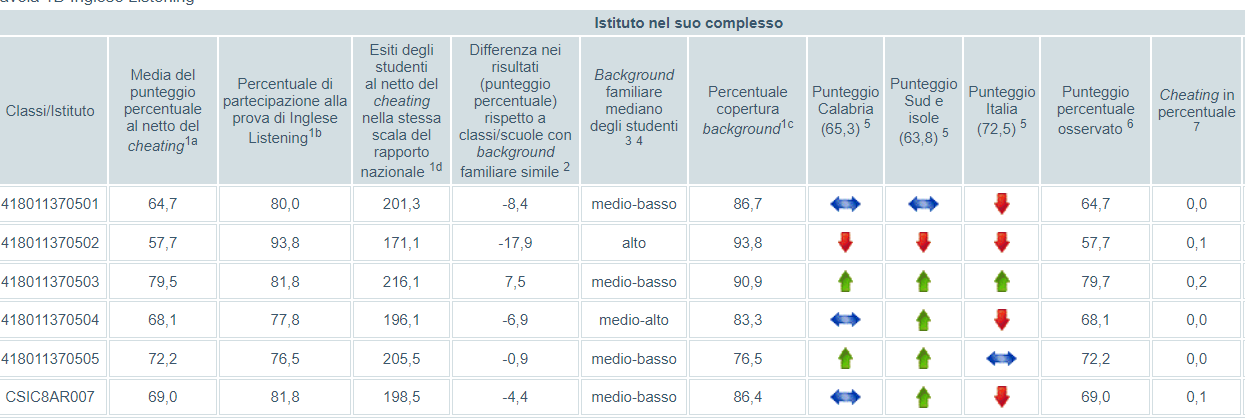 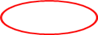 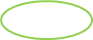 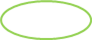 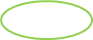 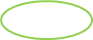 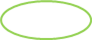 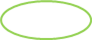 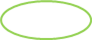 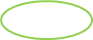 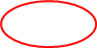 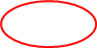 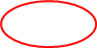 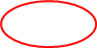 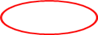 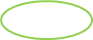 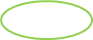 Dalla tabella corrispondente si può evincere che la media della nostra Istituzione nella prova di INGLESE LISTENING(69,0) risulta superiore alla media della Calabria (65,3), del Sud (63,8), ma inferiore a quella italiana(72,5):
due classi ha fatto registrare risultati significativamente positivi  Classe 5 A  Plesso  Sorrenti -5° Plesso Sole
una classe ha fatto registrare un punteggio significativamente inferiore
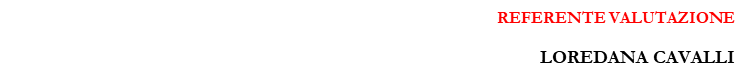